Can Frome be the first UK town with an all-renewable electricity supply?
Keith Barnham

Emeritus Professor of Physics
Imperial College London
k.barnham@ic.ac.uk


The Burning Answer: 
a User’s Guide to the Solar Revolution
Weidenfeld and Nicholson 2014 
www.burninganswers.com
KKW: combined power plant
Kombikraftwerk all-renewable project started in 2006 
Over 2006 it matched 1/10,000 of actual German electric power demand with real-time output of PV, wind & biogas generators
PV and wind together can supply 78% German power demand

Only 17% back-up power by
     biogas electricity required

Only 5% back-up from storage
     was necessary

Gives KKW installed power 
     targets for PV, wind, biogas in
     an all-renewable  Germany
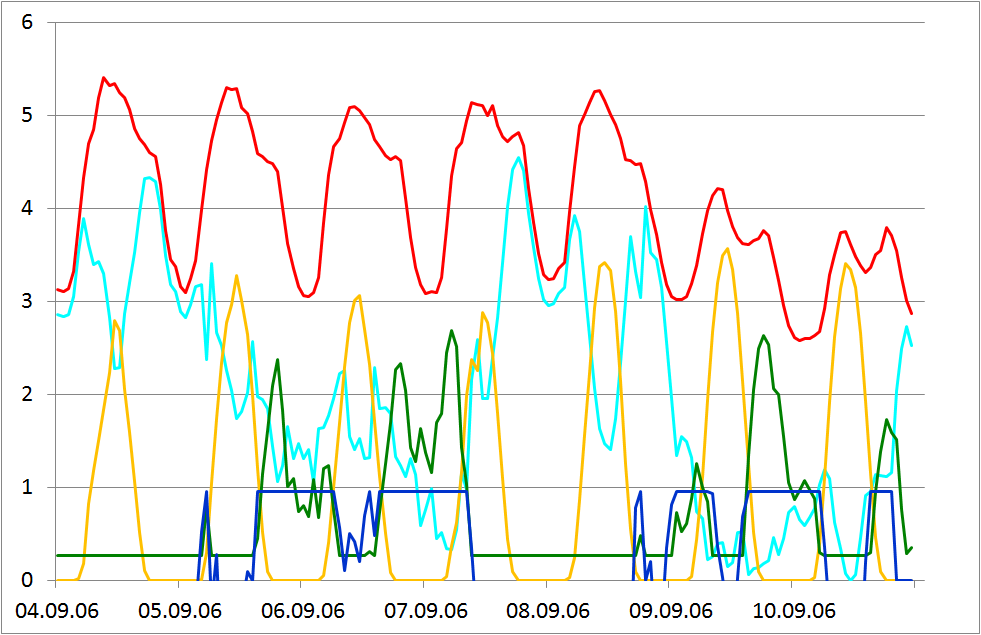 A KKW simulation for Frome
I have an Excel spreadsheet with UK data from Centre for Alternate Technology (CAT)
Need Frome electricity demand by hour
    - scale South West demand by population?
Needs PV and wind resources in UK or South West in hourly intervals over year
Assume PV & Wind KKW targets for UK
Storage
Inflexible nuclear power obsolete when all renewable supply
Expensive nuclear will have to compete with cheap wind for storage
Storage recycles Excess Supply
Supply less than Demand: Biogas
The grid itself will smooth out excess wind fluctuations
Conclusions
Spreadsheet could give PV, wind and biogas power targets for an all-renewable electric Frome
PV: encourage householders, schools, Silkmill etc.
Wind: supply contracts, build our own?
Biogas: collect equivalent food/farm waste for AD
Encourage residents to switch 
Recalculate targets for hydro and switching